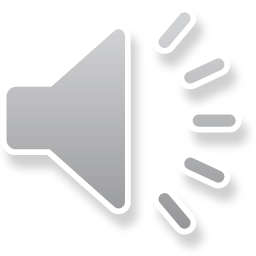 Deuteronomy
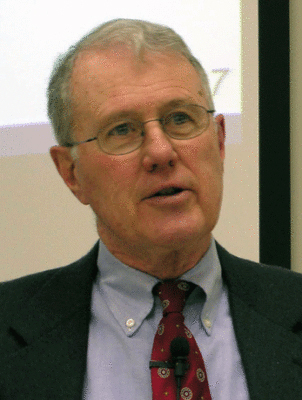 Lecture 5A:  Various Writers and Positions on the dating of Deuteronomy
Dr. Robert Vannoy
ReNarrated by Dr. Perry Phillips© 2023  Robert Vannoy & Ted Hildebrandt
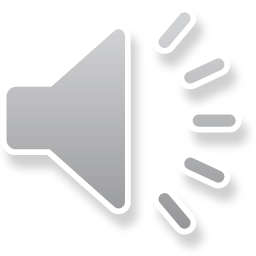 Deuteronomy
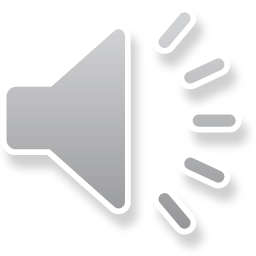 a.  Tennant & Deuteronomy 17 Stipulations for a Future King
b.  Holscher,  Deuteronomy Written ca. 500 BC
2.  Challenges to the Classic Wellhausen Position:  Advocates of a        Date Earlier than 621 BC but Later than the Beginning of the Monarchy
Oestricher 
Welch 
Von Rad 
3.  Pre-Monarchic but non-Mosaic
4.  The Mosaic Date
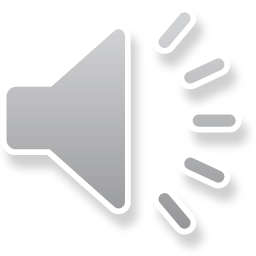 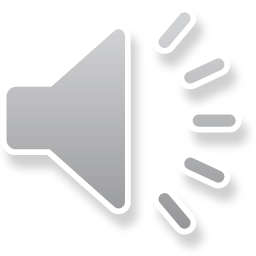 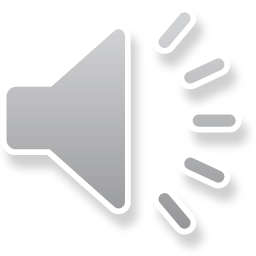 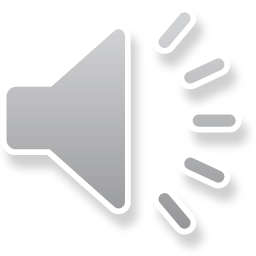 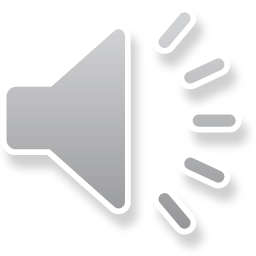 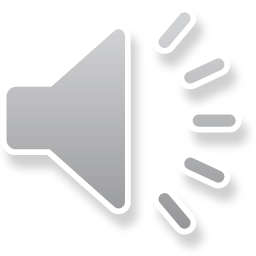 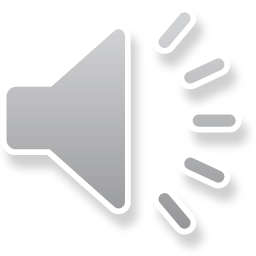 Deuteronomy
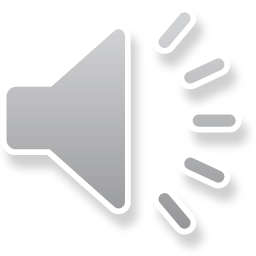 II.  The Literary Structure and Scope of the Book and Their Historical               Implications 
A.  Integrity of the Book has Often Been Questioned 
G. E. Wright and M. Noth
B.  Gerhard von Rad
C.  Meredith Kline 

Video based on audio from Dr. Vannoy’s class at Biblical Theological Seminary. It was renarrated because the original audio was scratchy and it was turned into video by Ted Hildebrandt for Biblicalelearning.org.
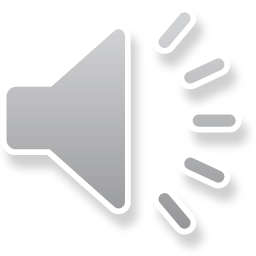 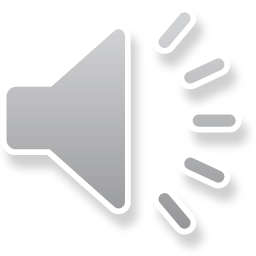 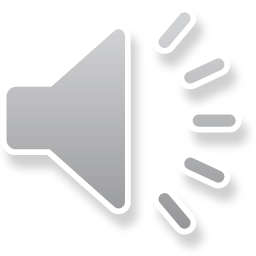